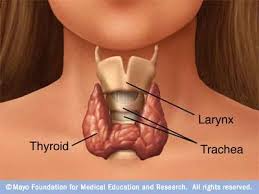 Thyroid case presentation
Dr Aruna Parameshwari
SRMC, Chennai,
Dr  C L Gurudatt
JSSMC, Mysore
23-02-2020
south zone PG assembly
1
Case scenario
A 48 years old woman with multinodular goiter has palpitations, tremors, dyspnoea,and dysphagia.
She is posted for total thyroidectomy.
23-02-2020
south zone PG assembly
2
1. What other information you would like to know in the history?
1. Duration of the swelling and development of symptoms.
Differentiate Primary and secondary hyperthyroidism
 Longer the duration - ↑ chances of tracheomalacia and malignancy
23-02-2020
south zone PG assembly
3
2. Difficulty to breath while sleeping
    Stridor in a particular position – do not allow the patient to lie down in that position during induction
3. Drug therapy and anaesthetic implications
 beta blockers
Carbimazole
Propyl thio uracil
23-02-2020
south zone PG assembly
4
Duration of drug therapy
Improvement in the symptoms after the drug therapy.
Anaesthetic implications 
4. Any muscle weakness 
Hyperthyroid patients especially Grave’s disease patients can have myasthenia
23-02-2020
south zone PG assembly
5
2. What are the Different methods of examination of thyroid
Lahey’s method
Cryle’s method
Pizzello’s method
23-02-2020
south zone PG assembly
6
Lahey’s method – for examination of each lobe of the thyroid. 
The examiner stands in front of the patient. In order to palpate the left lobe , thyroid gland is pushed to the left from the right side, to make the lobe more prominent and palpated with the other hand. 
The opposite manuvere  is done for the right side.
23-02-2020
south zone PG assembly
7
Crile (Junior) method – 
Slight enlargement of the thyroid gland or the presence of nodules in its substance can be appreciated by simply placing the thumb on the swelling while the patient swallows.
23-02-2020
south zone PG assembly
8
Pizzillo’s method – 
Done in case of obese and short necked individuals where inspection of thyroid gland becomes difficult. 
In this method the patient is asked to place her hands behind the head and asked to push her head backwards against the clasped hands on the occiput.
23-02-2020
south zone PG assembly
9
3. Why getting underneath the swelling is important to know?
To rule out retrosternal extension 
Pemburton’s test – how to do it?
Patient is asked to rise his upper limbs above his head with the arms touching the ears. 
If there is substernal extension, due to the venous obstruction at the thoracic inlet, the patient will have congestion of the face and goes for distress.
23-02-2020
south zone PG assembly
10
4. What are the importance of Kocher’s test and Berry’s sign?
Kocher’s test : Slight pressure on the lateral lobes producing stridor is kocher’s test. 
This will be positive when thyroid swelling has compressed the trachea from both sides giving rise to scabbard trachea.
Importance – 
a. Smaller size of ETT
b. ETT should be placed beyond the narrowing
23-02-2020
south zone PG assembly
11
Berry’s sign : 
Malignant thyroid engulfs the carotid sheath completely so that no pulsation of the artery can be detected. This is Berry’s sign. 
A benign swelling of the thyroid gland merely displaces the carotid sheath backwards where the pulsation of the carotid artery can be felt
23-02-2020
south zone PG assembly
12
5. What are the different eye signs in Grave’s Orbitopathy?
Von Graefe’s sign – lagging behind of the upper eyelid when the patient looks downward.
Stellwag’s sign - retraction of the upper eyelid with infrequent blinking .
Joffroy’s sign – absence of wrinkling of the forehead on looking upwards with the face inclined downwards.
Dalrymple’s sign - sclera visible above cornea
Moebius sign – absence convergence of eye balls
23-02-2020
south zone PG assembly
13
6. Why patients with goitres are considered to have a difficult airway?
1. Any huge thyroid swelling can produce an antero posterior compression and hence can produce difficult mask ventilation once the patient becomes unconscious and the complete weight of the gland falling on the trachea producing obstruction.
23-02-2020
south zone PG assembly
14
2. Difficulty in introducing the laryngoscope as the tumour may come in the way.
 
3. Any lateral deviation of the trachea will distort the anatomy of the larynx and produce difficult visualization.
23-02-2020
south zone PG assembly
15
4. Lateral deviation of the trachea and larynx will produce improper positioning of an LMA . This will make a difficulty in ventilating the patient using a supraglottic device and also produces difficulty in intubating the patient using ILMA.
5. Presence of the swelling over the front of the neck will produce an impossible access for surgical airway and retrograde wire intubation.
23-02-2020
south zone PG assembly
16
7. What is the importance of sleeping pulse rate and how is it recorded?
She should be well sedated to ensure that recording the pulse does not wake her up.
Severity of hyperthyroidism
Mild – 80 - 90, 
Moderate - between 90-110 or
Severe - above 110/min .
23-02-2020
south zone PG assembly
17
8. What Investigations are required?
Haemoglobin – 
Total count and differential count
ECG
X-ray neck AP & Lateral
CT scan
Liver function tests
Indirect laryngoscopy
23-02-2020
south zone PG assembly
18
Thyroid  function tests –
T 4 – 8-12 micro gm/dl
T 3 - 70 to 195ng/dl 
TSH – 2 – 5 micro I U/ml
23-02-2020
south zone PG assembly
19
9. Describe the Steps of thyroid hormone synthesis
Absroption of iodine from GI tract & conversion to iodide
Iodide trapping
Oxydation of iodide
Organification and coupling
Storage and release
23-02-2020
south zone PG assembly
20
10 . What are the Differences between T4 & T3?
T4 

100% released from thyroid
Half life 7days
Less active
T3

20% released from thyroid,  80% peripheral conversion of T4 to T3
Half life -24 hours
More active
23-02-2020
south zone PG assembly
21
11. How do you prepare a hyperthyroid patient for surgery?
All patients are first treated with antithyroid drugs & Beta blockers for 6-8wks till made euthyroid. 
Lugol’s iodine – 5% iodine in 10% potassium iodide – 8mg iodide/drop Dose – 3-5 drops thrice a day.
Advantages 
Reduces the size of the swelling
Decreases the vascularity
Makes the gland more firm.
23-02-2020
south zone PG assembly
22
12. What is  Wolff –Chaikoff effect & Jade Basedow effect
Iodide decreases T3 & T4 synthesis by inhibiting iodide oxidation and organification –Wolff –Chaikoff effect or thyroid constipation.
Iodine to be given for not more than 14 days before the surgery. If given for more days , can produce a recurrence of hyperthyroidism – Jade Basedow effect or thyroid escape.
23-02-2020
south zone PG assembly
23
13. How do you premedicate the patient?
Oral diazepam 10mg in the previous night and 10mg early in he morning.
beta blockers and antithyroid drugs are continued on the day of surgery
I.V line is taken with 18G cannula placed over the left hand / forearm under LA cover with a long connector or extension for easy access during surgery.
Inj fentanyl 1-2µg/kg and inj midazolam 0.01- 0.02 mg/kg given intravenously before induction.
23-02-2020
south zone PG assembly
24
14. What  are the different monitors  used?
SPO2, 
NIBP, 
ECG in lead II, 
temperature monitoring, 
ETCO2, 
peripheral nerve stimulator.
23-02-2020
south zone PG assembly
25
15. What  anaesthetic preparations to be done before induction?
A difficult airway cart containing LMA, ILMA, I-GEL, fibreoptic bronchoscope, optical stylet , gum elastic bougies to be kept ready. 
2 working laryngoscopes and the endotracheal tubes 1-2 sizes smaller than required and stillettes to be kept.
23-02-2020
south zone PG assembly
26
In anticipating thyroid strom 4 units of cold saline for I.V infusion and ice cubes to be kept ready in the refrigerator. Esmolol, propranolol, hydrocortisone, propylthiouracil/ carbimazole, ryle’s tube to be kept on the work station.
One unit of crossmatched packed cells also to be arranged.
23-02-2020
south zone PG assembly
27
16. How is the patient induced?
I.V. induction is the first choice.
If difficult intubation is anticipated then inhalational induction is preferred.
If patient gives history of obstructive symptoms and snoring, then awake intubation is preferred.
23-02-2020
south zone PG assembly
28
17. Which IV induction agent is ideal?
Thiopentone is the induction agent of choice because of thio group producing antithyroid effect.
Propofol also can be used. 
The advantages are - decreased sympathetic response to laryngoscopy and intubation, antiarrhythmic effect and decreased incidence of post op nausea and vomiting.
23-02-2020
south zone PG assembly
29
18. Any specific type of endotracheal tube is preferred?
A kink resistant armoured tube (reinforced tube) is the ETT of choice for head and neck surgeries, with changes in neck position. 
North pole oral tracheal tubes are an alternative as they keep the respiratory filter away from the surgical field.
23-02-2020
south zone PG assembly
30
19.Is there any role for LMA in thyroid surgeries?
The advantage of using LMA and maintaining the patient on spontaneous ventilation will be monitoring of the movements of vocal cords in response to stimulation of recurrent laryngeal nerves.
Relative contraindication to the use of LMA are tracheal narrowing and/or deviation
23-02-2020
south zone PG assembly
31
20. What are the precautions to be taken during intubation ?
It is necessary to make sure that the bevel of the tube is beyond the tracheal narrowing. Otherwise, during surgery due to the pressure exerted by the surgeon it may become impossible to ventilate the patient. 
So an intentional endobronchial placement is done and then the tube is gradually withdrawn till one hears breath sounds on either side. 
Prevents auto extubation during positioning
23-02-2020
south zone PG assembly
32
Suppression of intubation response
Proper fixation of the tube is very important.
23-02-2020
south zone PG assembly
33
21. What is the position used for thyroidectomy and its importance?
Patient is positioned with a sandbag between the shoulder blades and the head resting on a padded horseshoe, so that the neck is extended.
- auto extubation
23-02-2020
south zone PG assembly
34
Head end of the table is elevated by 25° and the arms are placed by the side, as the surgeon will need to stand on either side of the patient. 
Head end elevation of the table is mainly done to assist venous drainage away from the site of surgery.
- hypotension 
air embolism
23-02-2020
south zone PG assembly
35
22. How should the patient be maintained during surgery?
Patient should be maintained with sufficient depth of anaesthesia as any lighter planes can produce complications like dysrhythmias and thyroid storm
Patient should be ventilated with O2, N2O and volatile anaesthetics preferably isoflurane or sevoflurane. Halothane to be avoided as it can produce sensitization of myocardicum and cause dysrhythmias.
23-02-2020
south zone PG assembly
36
Continuous monitoring of ETCO2 is necessary to avoid hypo or hypercarbia as both can induce dysrhythmias. 
Patient should be normoventilated.
23-02-2020
south zone PG assembly
37
23. What are the intraoperative complications in these patients ?
Haemorrhage - when the gland is very large
Dysrrhythmias – sinus tachycardia, SVT & atrial fibrillation
 Air embolism
 Thyroid storm
delayed recovery from muscle relaxants
23-02-2020
south zone PG assembly
38
24. What is thyroid storm or hyperthyroid crisis?
Thyroid storm is a life threatening exacerbation of hyperthyroidism, characterized by abrupt onset and precipitated by stress e.g. surgery , infection or trauma.
23-02-2020
south zone PG assembly
39
25. What are the Clinical features of thyroid storm
Fever, increased CO2 production, acidosis, hyperventilation
CVS - tachycardia, arrhythmia, CCF , shock.
CNS - agitation, tremor, delirium coma
 GIT - diarrhoea, abdominal pain, vomiting
23-02-2020
south zone PG assembly
40
26. How do you recognize hyperthyroid crisis under anaesthesia?
Early exhaustion of soda lime, 
Canister becoming very hot,
 Hyperpyrexia, 
Increased ETCO2 , 
Patient requiring increased muscle relaxants and anaesthetics,
Unexplained tachycardia and dysrrythmias,
23-02-2020
south zone PG assembly
41
27. How do you manage thyroid crisis?
Reduction of circulating thyroid hormone levels.
Inhibition of the peripheral effects of circulating thyroid hormones
Supportive care
Treatment of the underlying precipitating event.
23-02-2020
south zone PG assembly
42
28. What are the causes of stridor after extubation?
Recurrent laryngeal nerve palsy
Tracehomalacia
Larngospasm
Laryngeal oedema
Hypocalcemic tetany
After 2-3 hours - haematoma
23-02-2020
south zone PG assembly
43
29. How do you manage stridor as a result of bilateral abductor palsy?
Patient should be reintubated with a smaller tube using succinylcholine 
After 24 hours trial extubation
For Tracheomalacia - tracheostomy
23-02-2020
south zone PG assembly
44
23-02-2020
south zone PG assembly
45